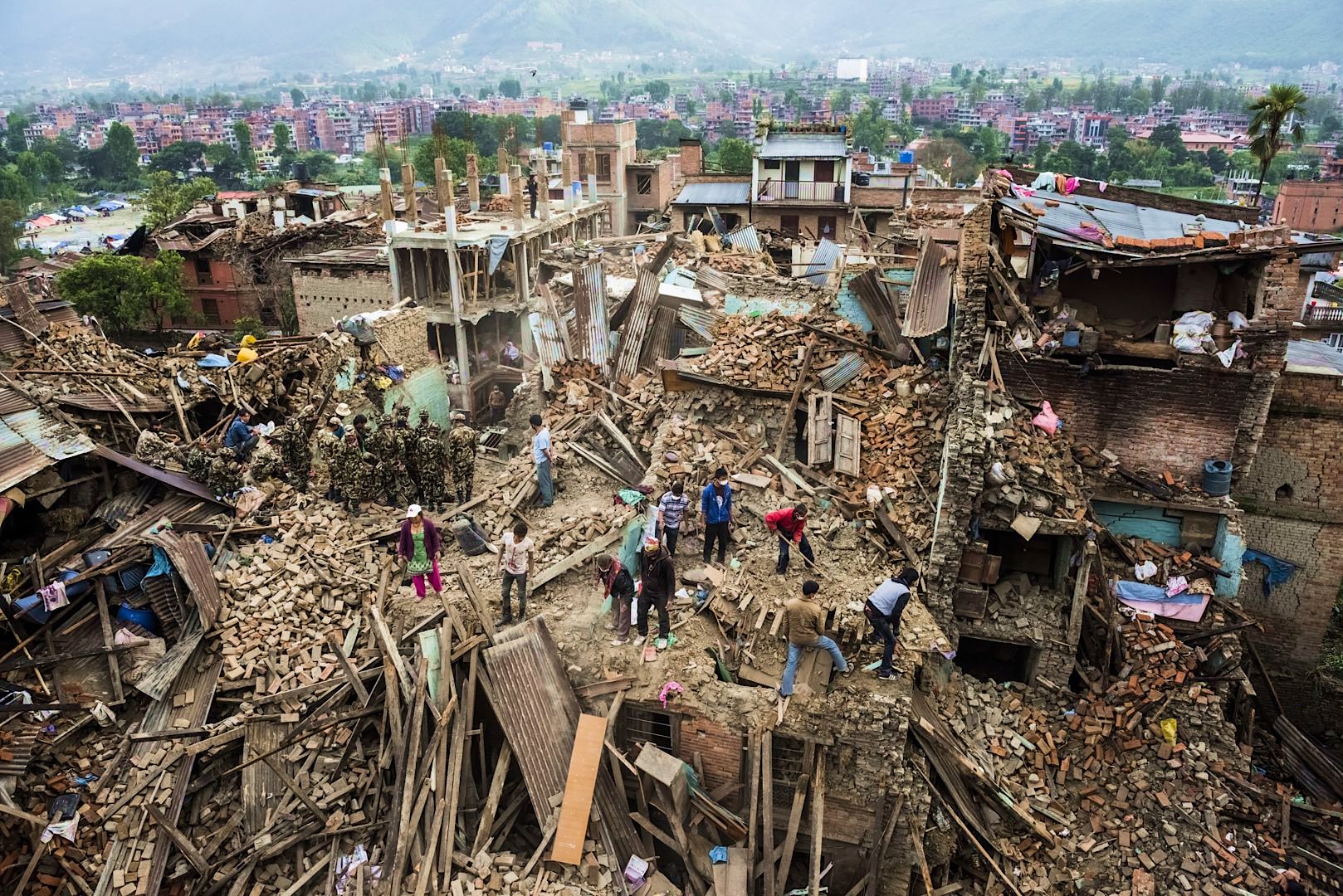 SUNDARA EARTHQUAKE
First impressions of the devastation 
(based on social media posts and first responders’ photographies)
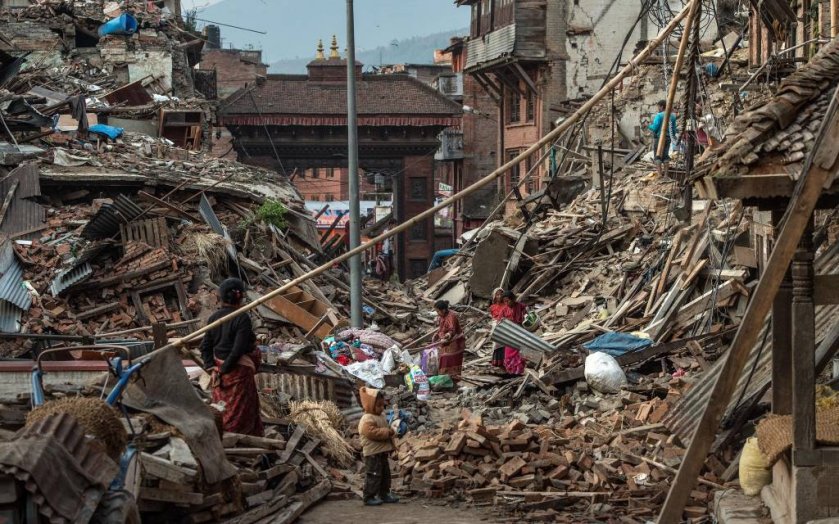 Atma, 28 April
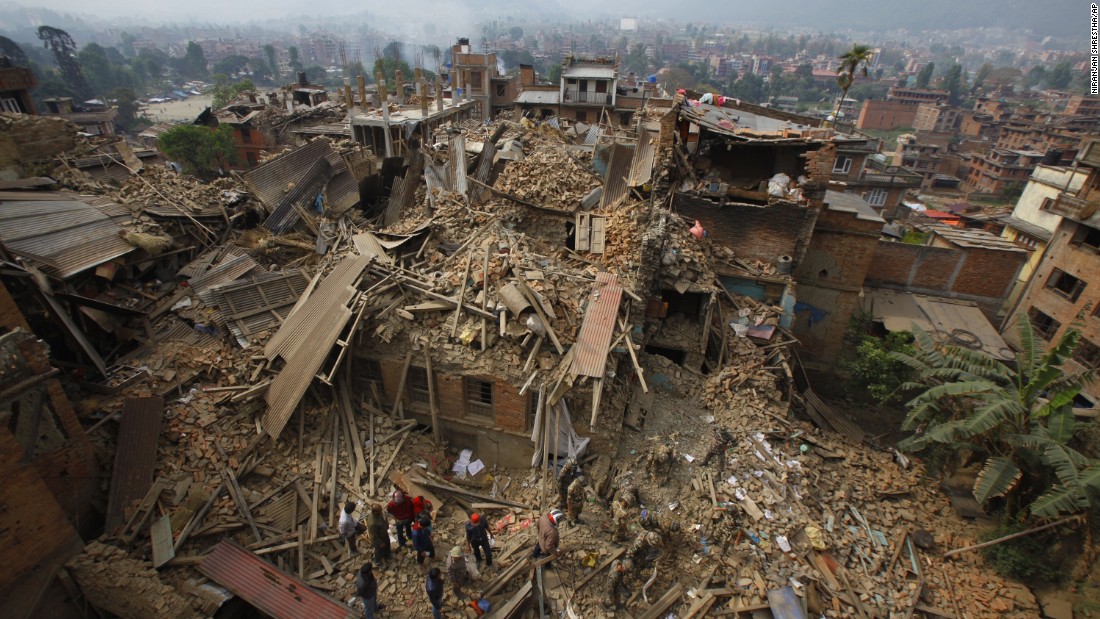 Atma, 2 May
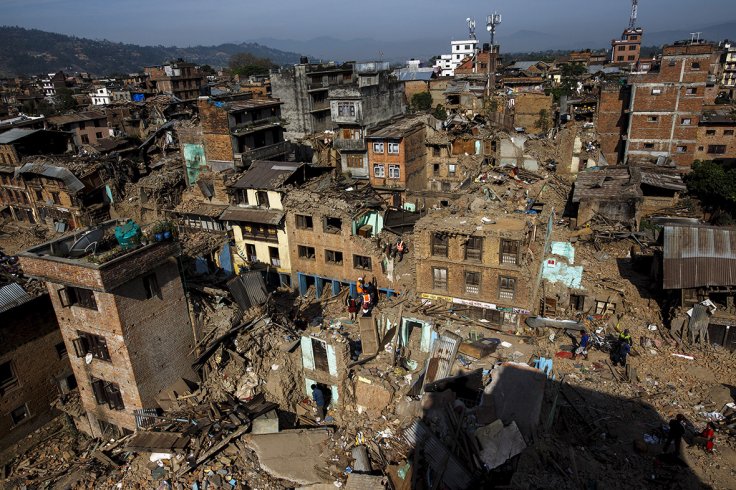 Atma, 2 May
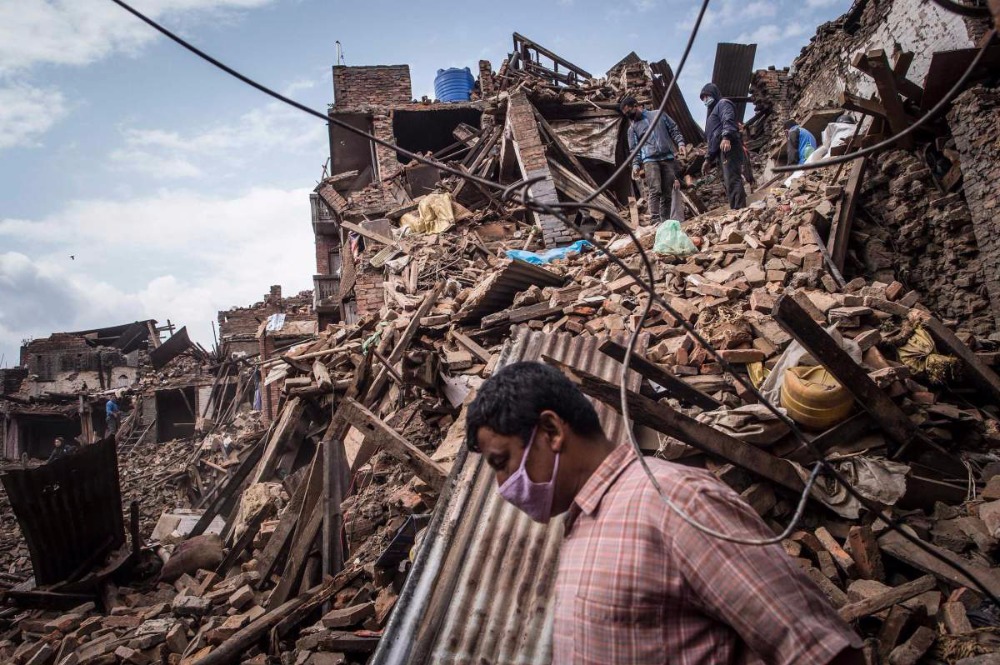 Atma, 4 May
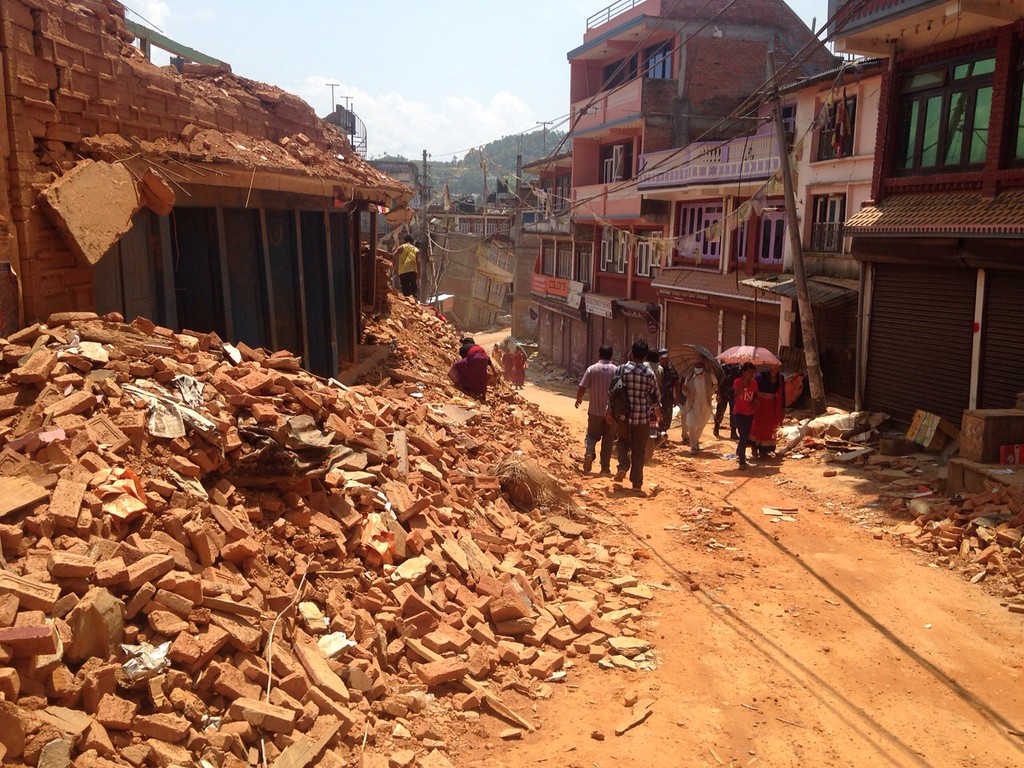 Atma, 10 May
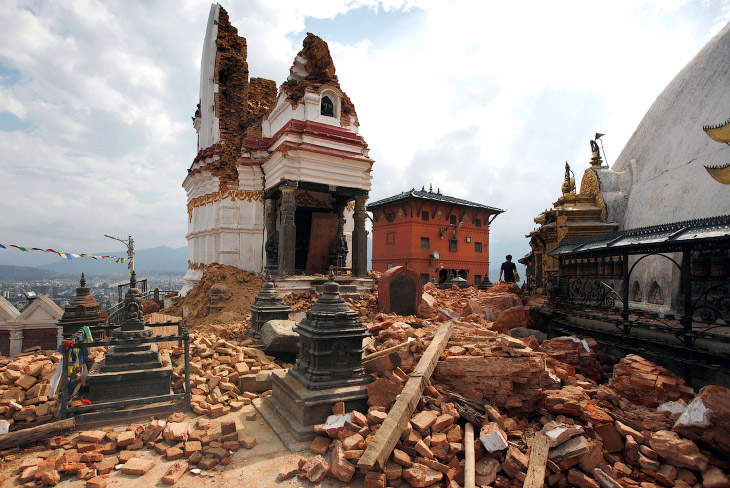 Destruction of heritage, Atma, 26 April
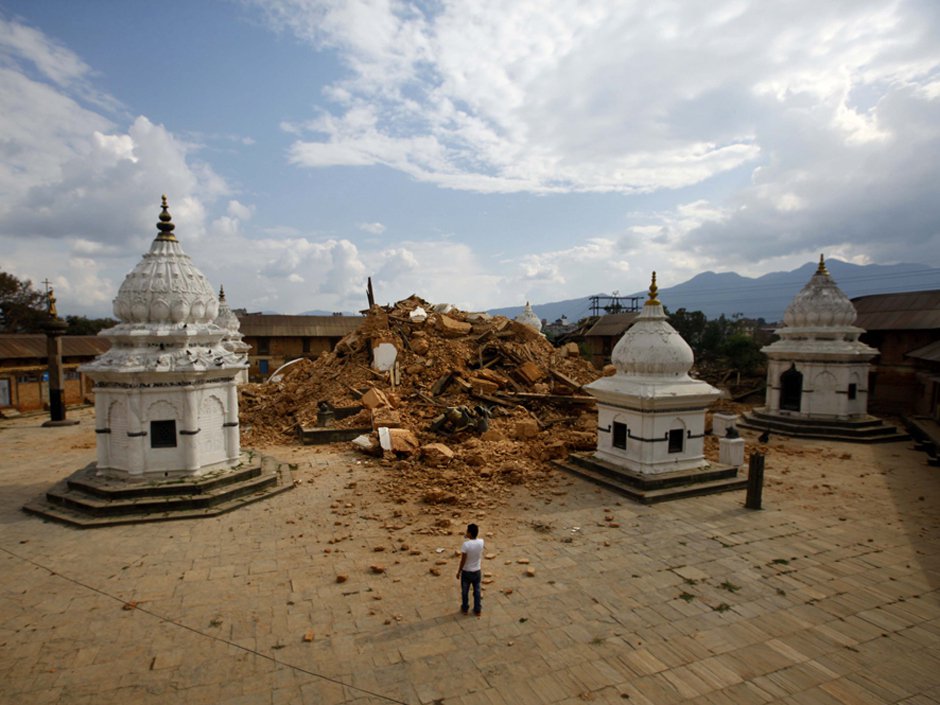 Destruction of heritage, Atma, 26 April
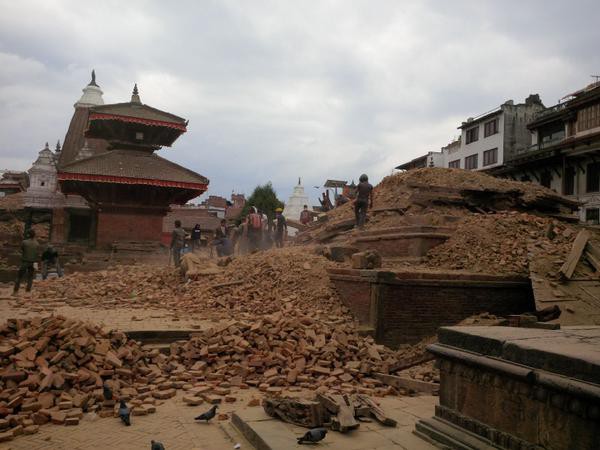 Destruction of heritage, Atma, 26 April
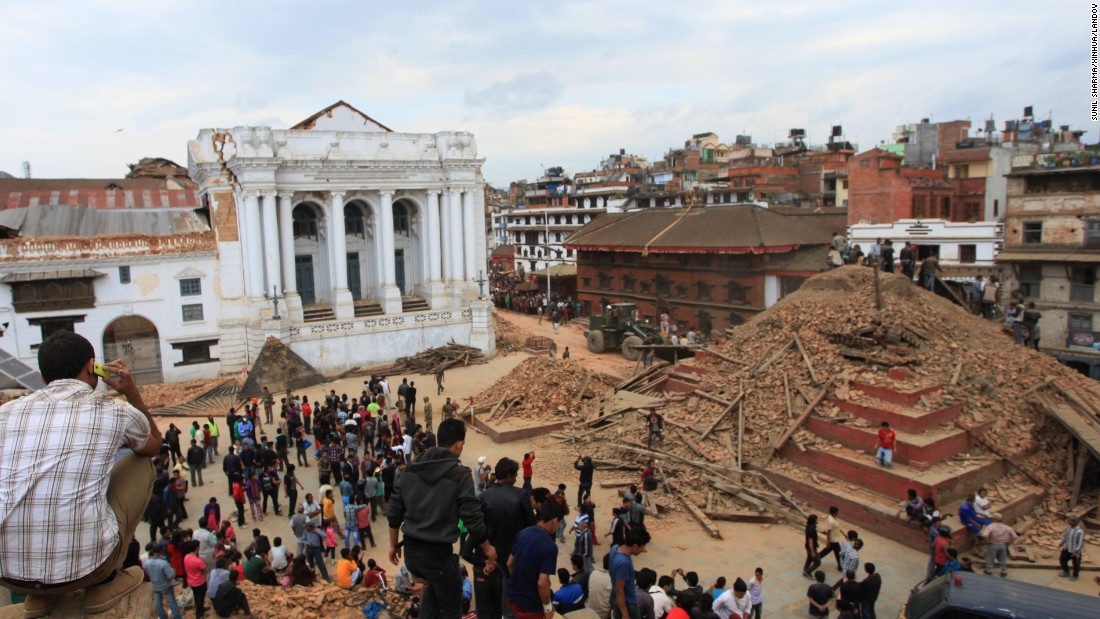 Destruction of heritage, Atma, 26 April
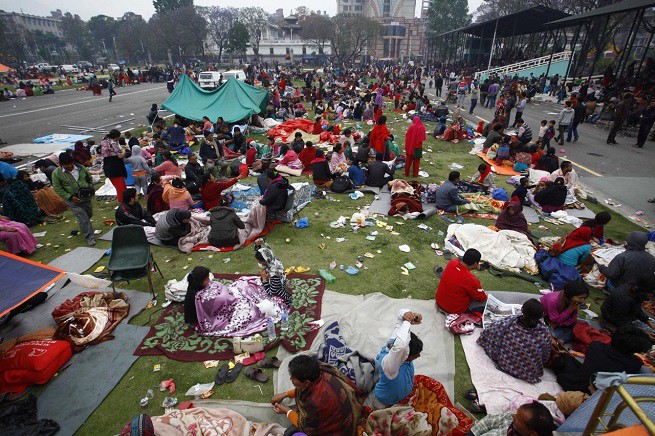 Displaced people on main square, Atma, 2 May
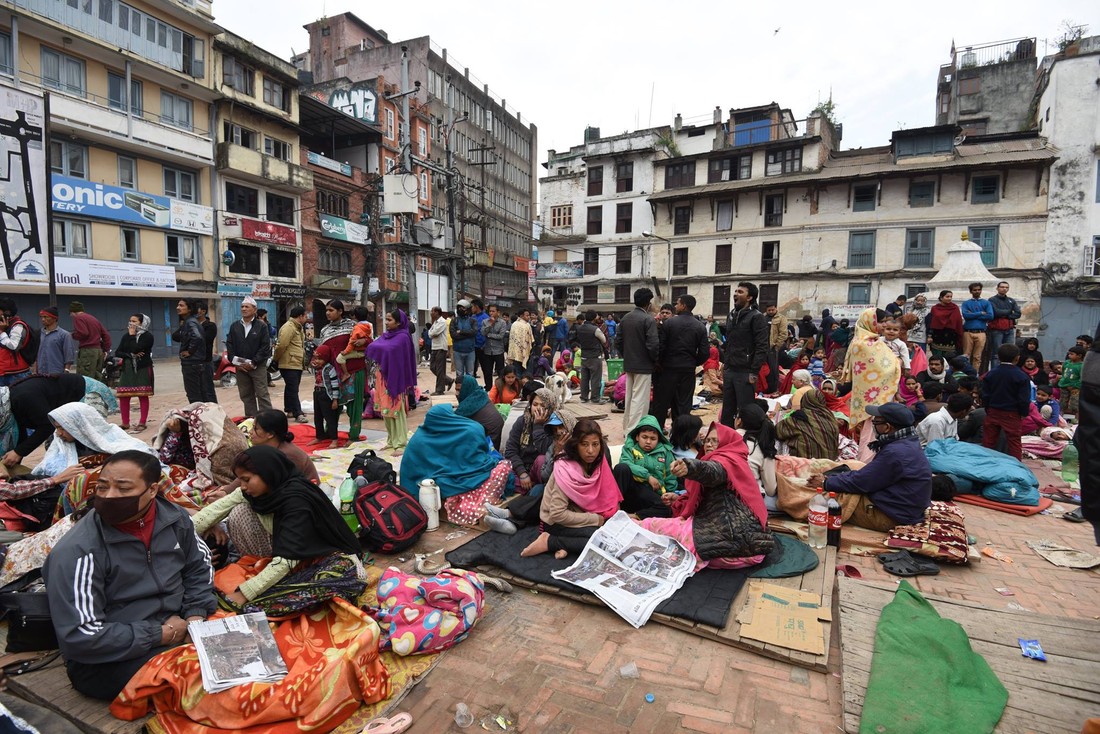 Displaced people, Atma, 4 May
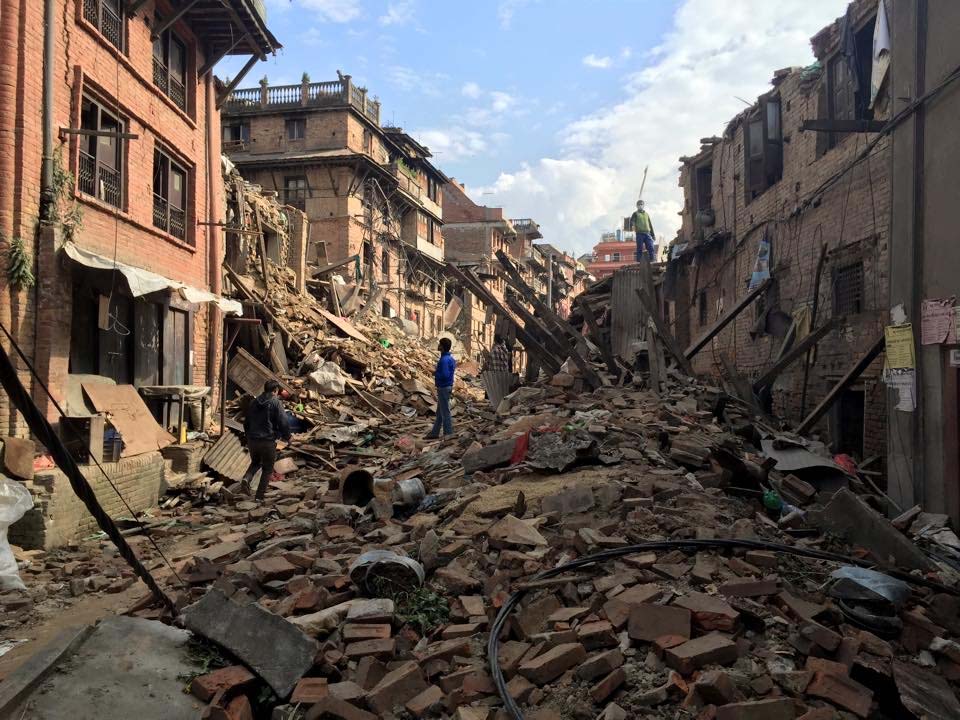 Blocked road, Atma, 2 May
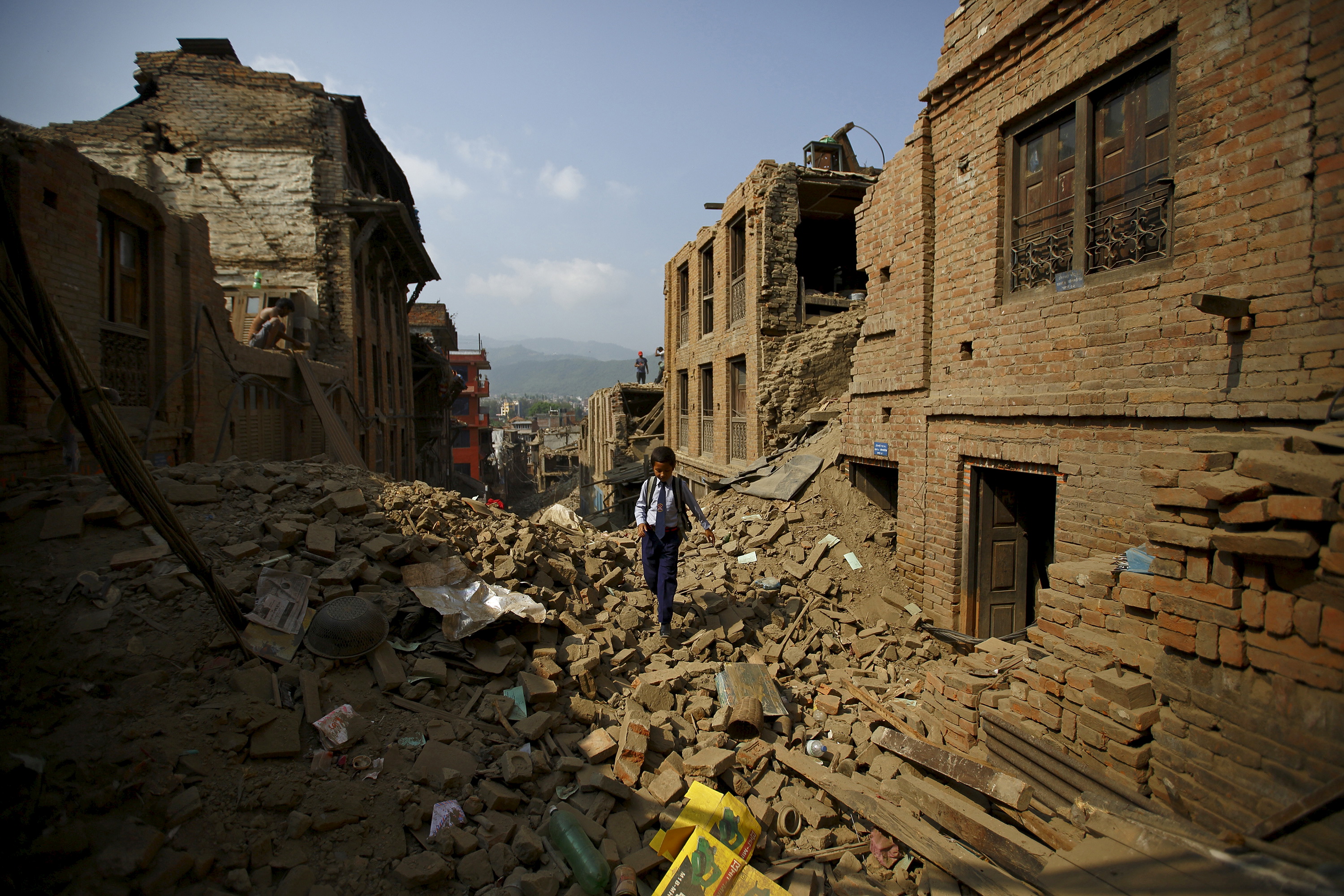 Blocked road, Atma, 2 May
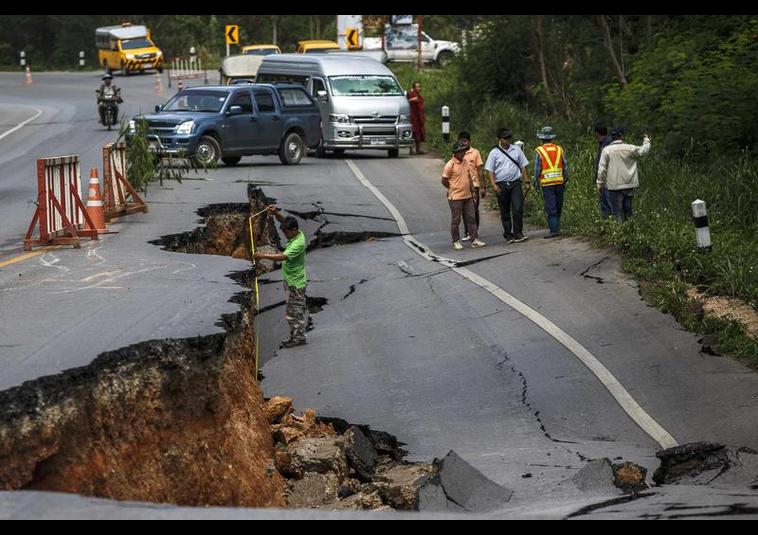 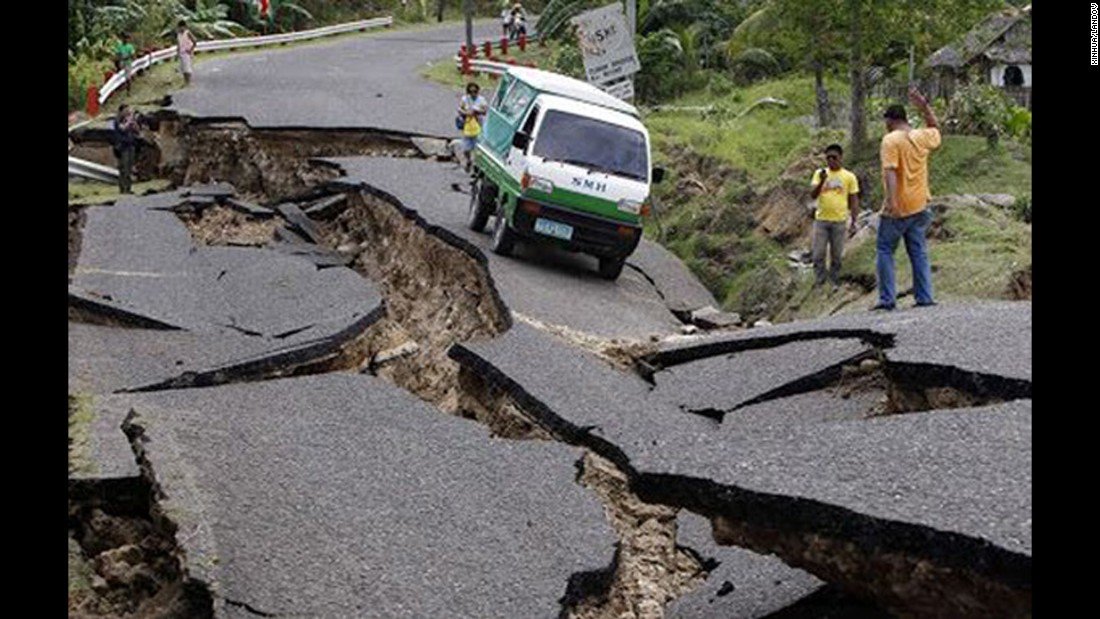 Damaged roads around Atma, 5 May
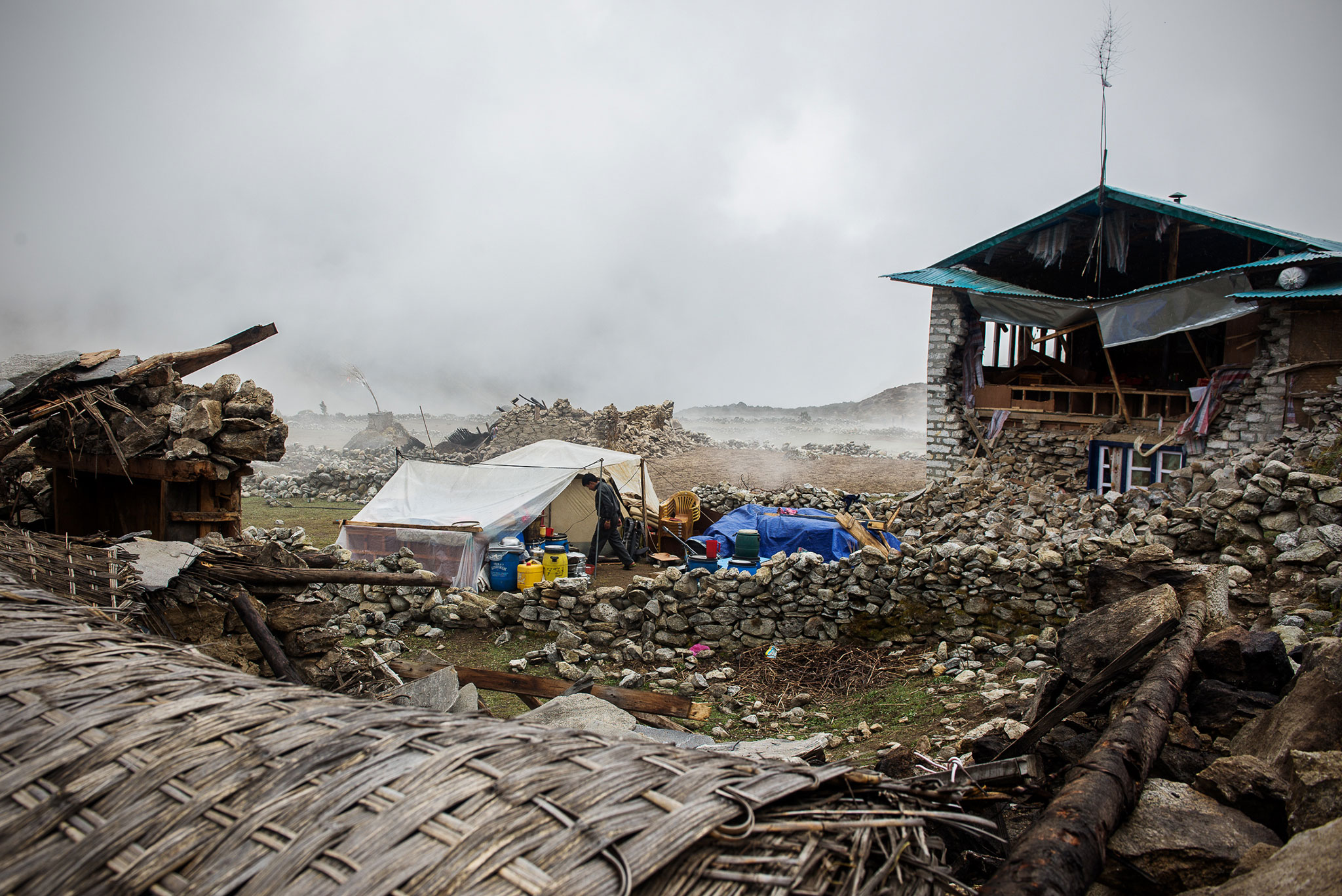 Village, 7km north of Atma, 7 May
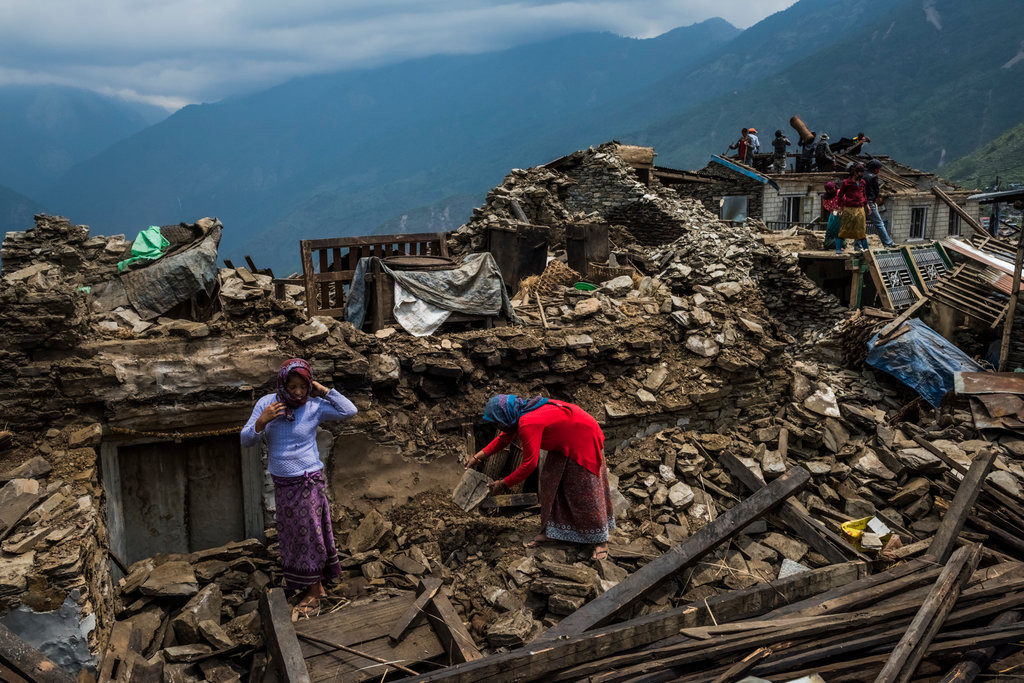 Village, 3,5 km west of Atma, 7 May
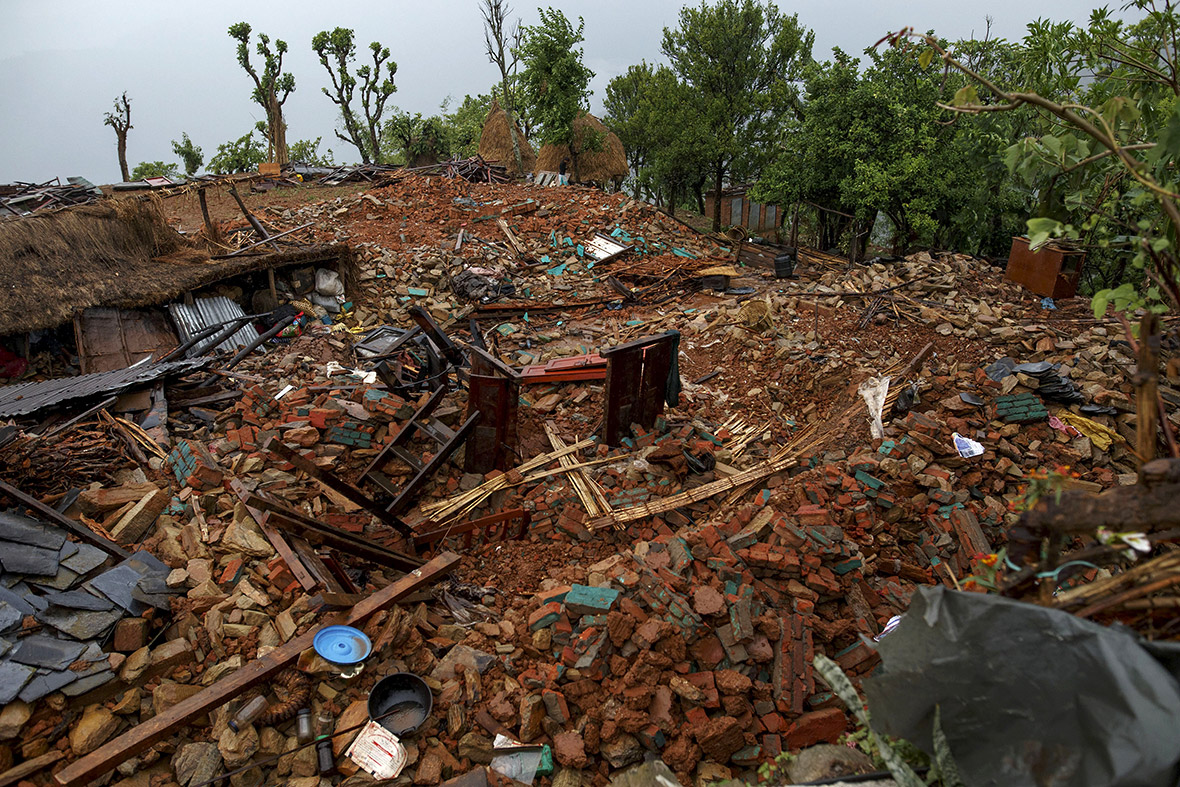 Village, 3,5 km west of Atma, 7 May